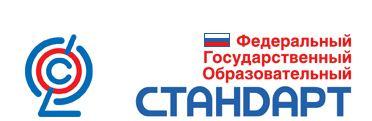 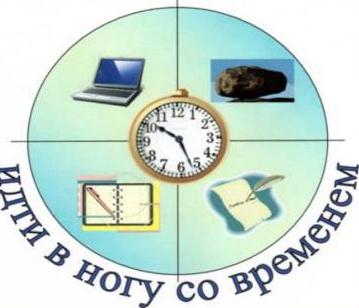 I
Итоговый индивидуальный проект обучающихся ООО
МБОУ школа с. Новогордеевка
Результаты итоговой аттестации выпускников  9 класса (ФГОС ООО)
Планируемые результаты
Оценка  достижения                     
результатов освоения   ЛИЧНОСТНЫХ   предметных и метапредметных 
программы ООО                                              УИС
БАЗОВЫЙ
ПОВЫШЕННЫЙ
ВЫСОКИЙ
НЕТ ОЦЕНКИ, НО 
ХАРАКТЕРИСТИКУ
ПИШЕТ КЛАССНЫЙ
РУКОВОДИТЕЛЬ
УУД
КОММУНИКАТИВНЫЕ
УЧИТЕЛЬ-ПРЕДМЕТНИК ГОТОВИТ
 ИНФОРМАЦИЮ ПО КАЖДОМУ УЧЕНИКУ
РЕГУЛЯТИВНЫЕ
ПОЗНАВАТЕЛЬНЫЕ
!ИИП!
Индивидуальный итоговый проект
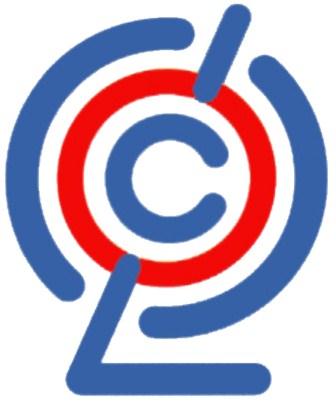 разработан в соответствии с требованиями:
федерального государственного образовательного стандарта основного общего образования (ФГОС ООО)
основной образовательной программы основного общего образования (ООП ООО) МБОУ школы с. Новогордеевка 
программы формирования универсальных учебных действий (УУД)
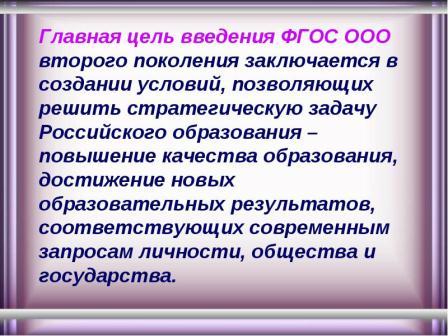 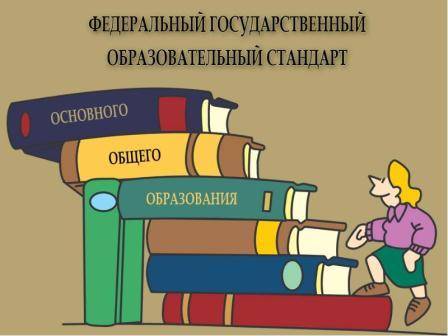 Индивидуальный итоговый проект
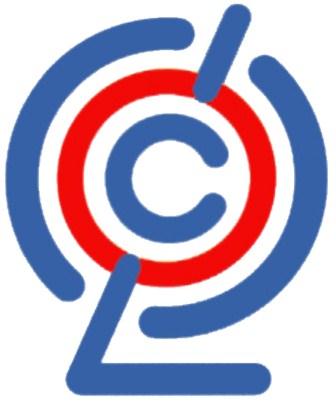 оценка уровня сформированности метапредметных результатов, полученных учащимися в ходе освоения междисциплинарных учебных программ 

представляет собой учебный проект, выполняемый учащимся в рамках одного или нескольких учебных предметов с целью демонстрации своих достижений в самостоятельном освоении содержания и методов избранных областей знаний и видов деятельности, способности проектировать и осуществлять целесообразную и результативную деятельность 

выполнение обязательно для каждого учащегося, занимающегося по ФГОС  ООО (5 – 9 класс)

невыполнение равноценно получению «неудовлетворительной» оценки по любому учебному предмету
Цели индивидуального итогового проекта
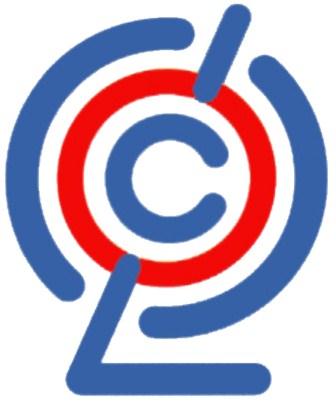 демонстрация способности и готовности обучающегося к освоению знаний, их самостоятельному пополнению, переносу и интеграции

выявление у обучающегося способности к сотрудничеству и коммуникации
формирование способности к решению личностно и социально значимых проблем и воплощение найденных решений в практику

оценка способности и готовности обучающегося к использованию ИКТ в целях обучения и развития

определение уровня уровень сформированности способности к самоорганизации, саморегуляции и рефлексии
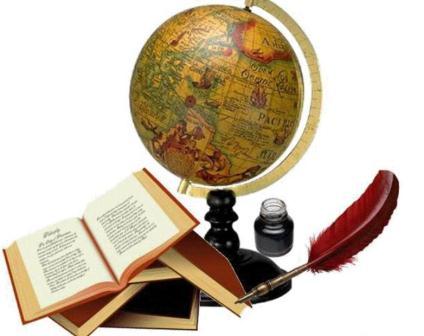 Требования к организации проектной деятельности
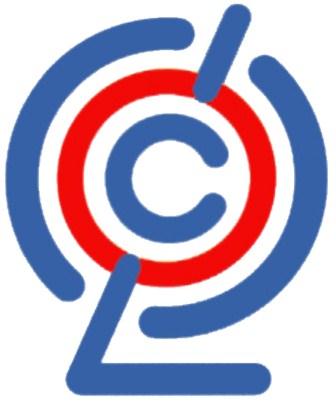 руководителем ИИП может быть учитель-предметник, классный руководитель школы, в которой обучается ученик, сотрудник иной организации, в том числе высшего или профессионального образования 

тема проекта определяется обучающимися и утверждается приказом директора не позднее 20 октября текущего года

обучающемуся предоставляется право выбора темы и руководителя проекта
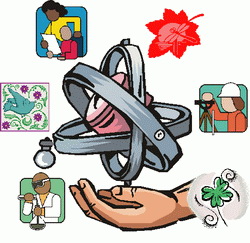 Сформированность познавательных учебных действий
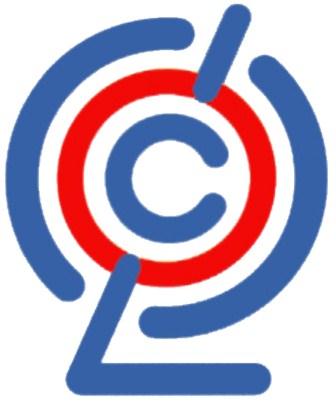 способность к самостоятельному приобретению знаний и решению проблем

умение поставить проблему и выбрать адекватные способы ее решения

поиск и обработка информации

формулировка выводов и обоснование принятого решения

обоснование и создание модели, прогноза, макета, объекта, творческого решения
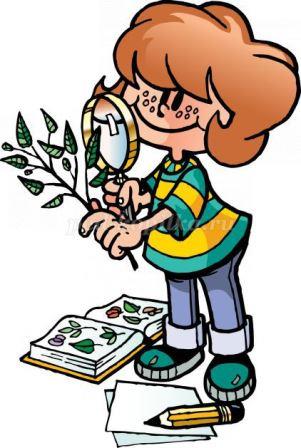 Сформированность предметных знаний и способов действий
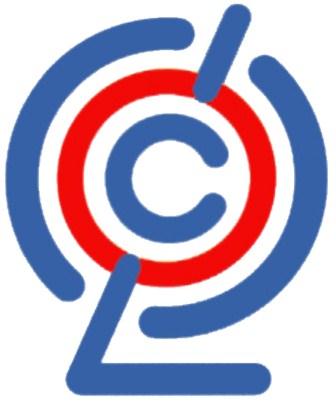 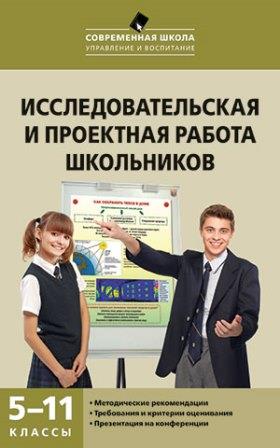 умение раскрыть содержание работы

грамотно и обоснованно в соответствии с рассматриваемой проблемой/темой использовать имеющиеся знания и способы действий
Сформированность регулятивных действий
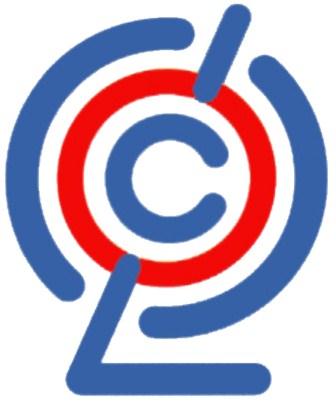 умение самостоятельно планировать и управлять своей познавательной деятельностью во времени
использовать ресурсные возможности для достижения целей
осуществлять выбор стратегий в трудных ситуациях
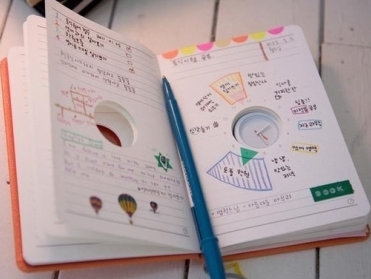 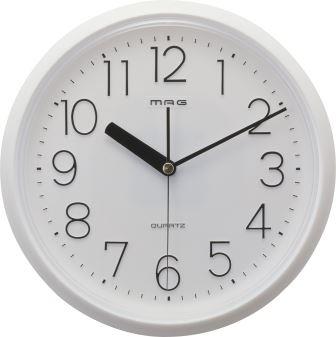 Сформированность коммуникативных действий
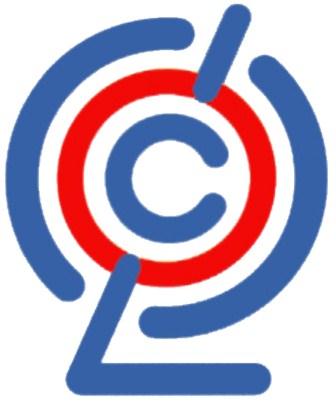 умение ясно, понятно изложить и оформить выполненную работу, представить ее результаты, аргументированно ответить на вопросы
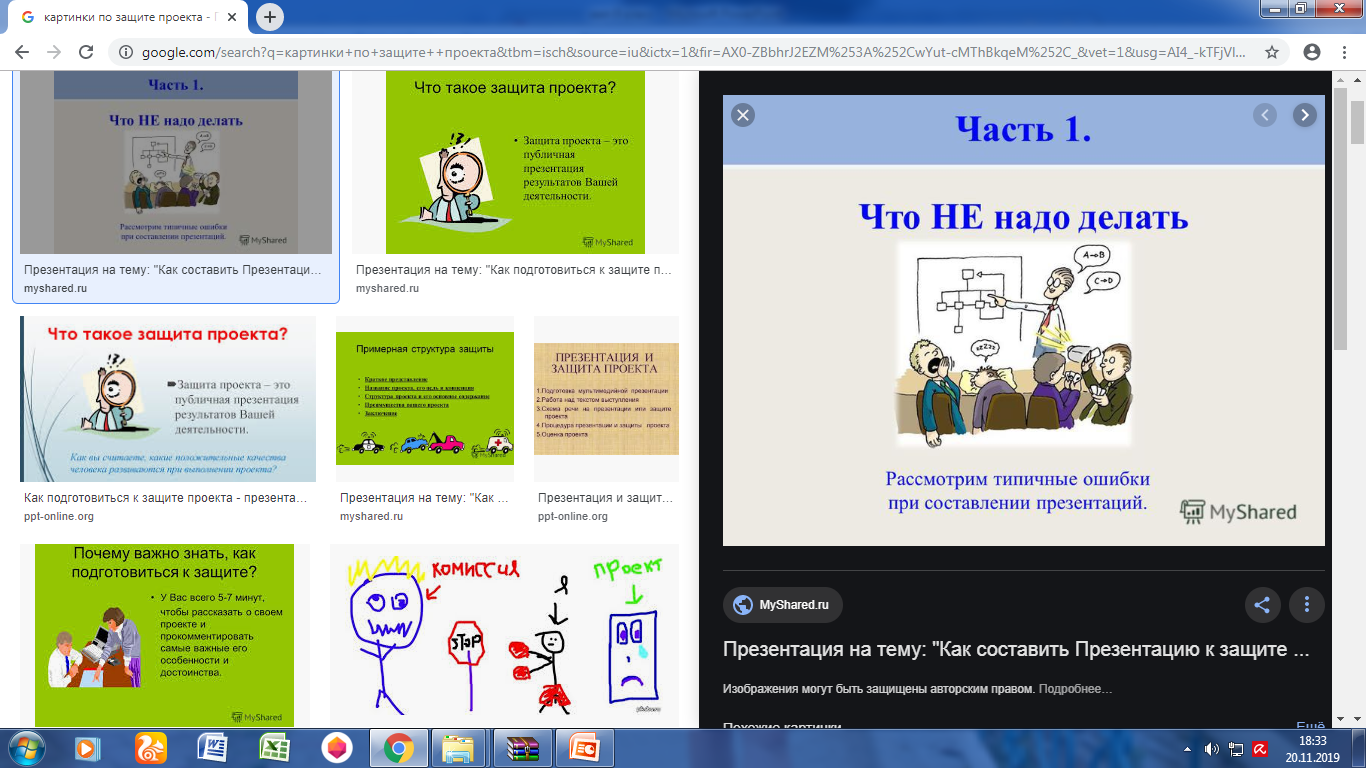 Сформированность навыков проектной деятельности
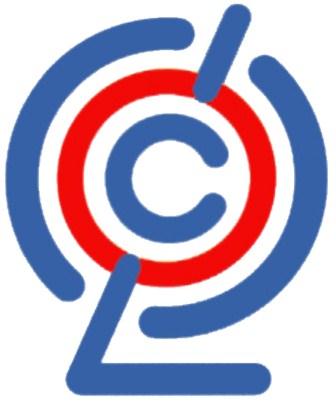 базовый уровень (оценка «удовлетворительно»)
повышенный уровень (оценка «хорошо»)
высокий уровень (оценка «отлично»)
Уровни сформированности навыков проектной деятельности
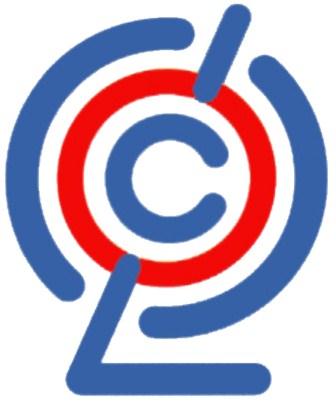 Уровни сформированности навыков проектной деятельности
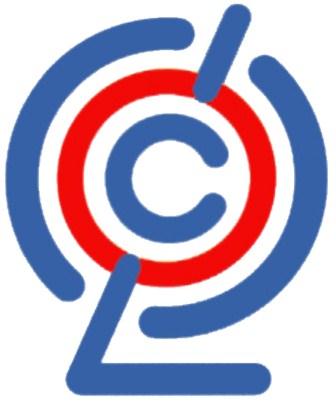 Уровни сформированности навыков проектной деятельности
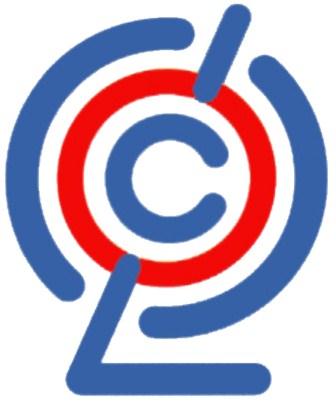 Уровни сформированности навыков проектной деятельности
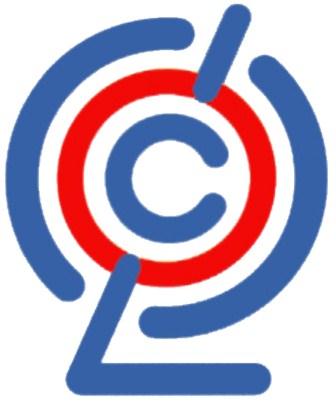 Этапы и сроки работы над ИИП
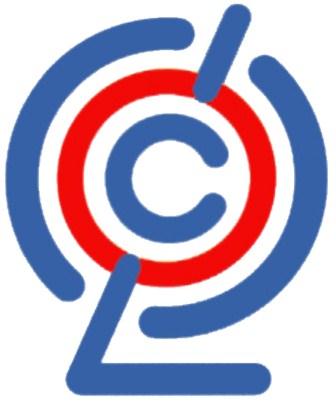 подготовительный (сентябрь-октябрь): выбор темы и руководителя ИИП

основной этап (октябрь- январь): совместно с руководителем разработка плана реализации проекта, сбор и изучение литературы, отбор и анализ информации, выбор способа представления результатов, оформление работы, проверка проекта руководителем, написание рецензии

заключительный этап (февраль-март): защита проекта, оценивание работы
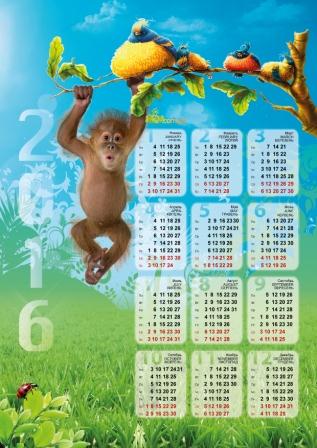 Выставление отметки за ИИП
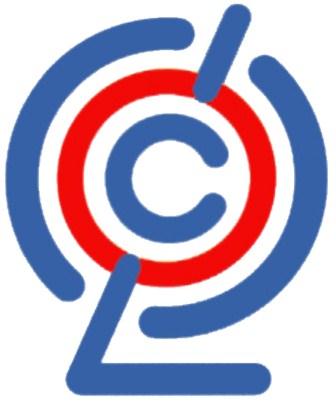 в графу «Проектная деятельность» или «Экзамен» в классном журнале и личном деле

в документ государственного образца об уровне образования – аттестат об основном общем образовании –в свободную строку
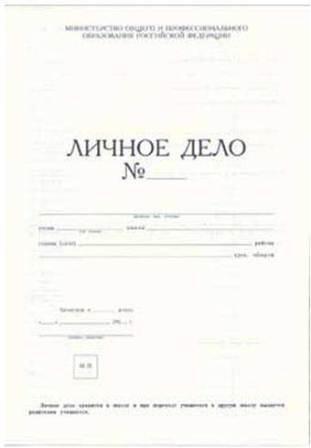 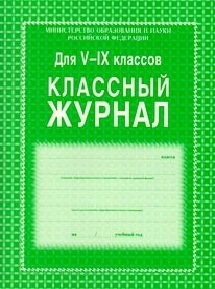 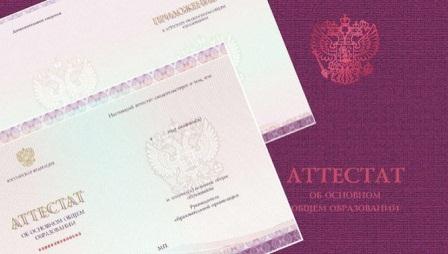 Типы и формы представления ИИП
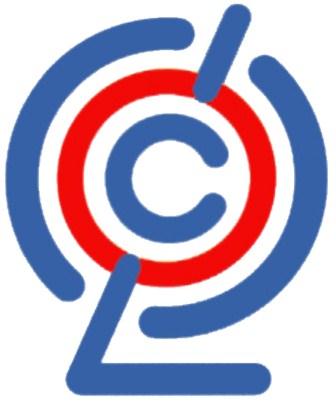 Контроль ИИП
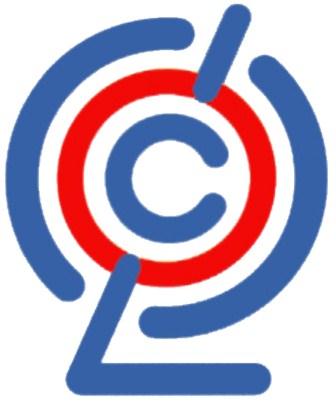 руководитель проекта: соблюдение сроков выполнения проекта

классный руководитель: охват детей проектной деятельностью
Требования к оформлению ИИП
( Положение о ИИП)
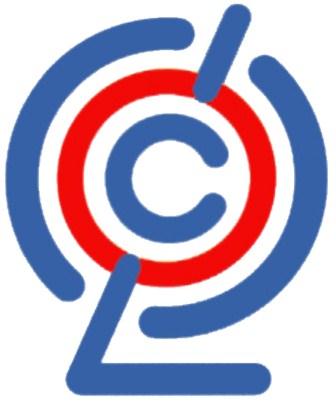 1.Работа выполняется на листах стандарта  А 4, шрифтом Times New Roman, размером шрифта 14 пунктов с интервалом между строк – 1,5. Размер полей: верхнее – 2см., нижнее – 1,5 см., левое – 3см., правое – 2 см.
2.Титульный лист считается первым, но не нумеруется.
3.Каждая новая глава начинается с новой страницы. Точку в конце заголовка, располагаемого посредине строки, не ставят.
4.Все разделы плана (названия глав, выводы, заключение, список литературы, каждое приложение) начинаются с новых страниц.
5.Все сокращения в тексте должны быть расшифрованы.
6.Объем текста исследовательской работы, включая формулы и список литературы, не должен быть менее 15 машинописных страниц.
7.Для приложений может быть отведено дополнительно не более 10 стандартных страниц. 
8.Основной текст работы нумеруется арабскими цифрами, страницы приложений – арабскими цифрами.
9. (доработать)
Требования к защите ИИП
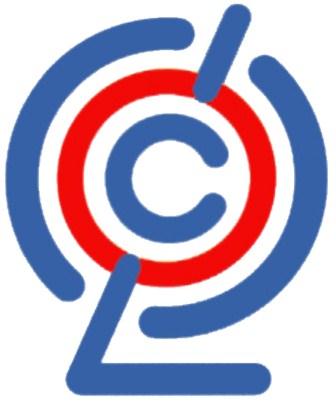 комиссия (3 – 5 человек) утверждается приказом директора школы
в состав комиссии входят: представитель администрации (председатель), классный руководитель, учитель-предметник, работающий в классе
результаты выполнения ИИП оцениваются по итогам рассмотрения комиссией представленного учеником продукта с краткой пояснительной запиской, текста работы, презентации и рецензии руководителя
результаты выполнения ИИП оцениваются комиссией по шкале «отлично», «хорошо», «удовлетворительно», объявляются в день защиты после оформления протоколов заседания
от выполнения ИИП освобождаются участники школьной научно-практической конференции НОУ ,муниципальных,  региональных, всероссийских конференций, конкурсов исследовательских и проектных работ
на защите ИПП могут присутствовать родители (законные представители) обучающихся
Перевод баллов в оценку
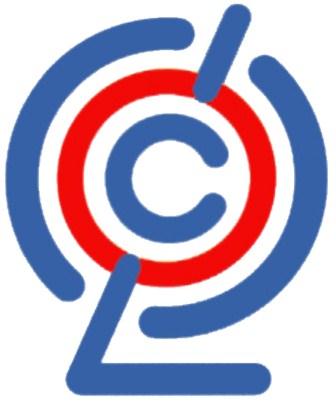 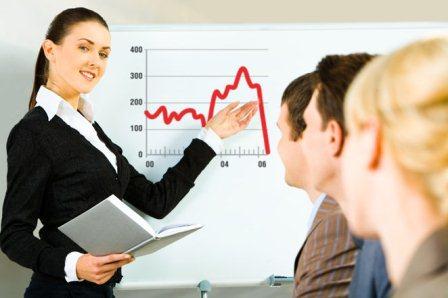 Документация обучающихся
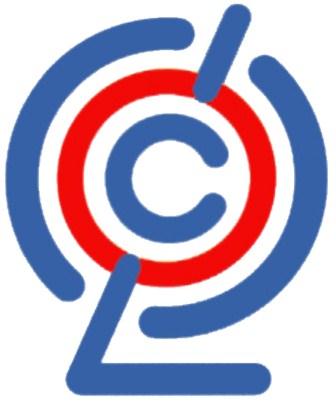 Индивидуальный план выполнения проекта
Документация руководителя
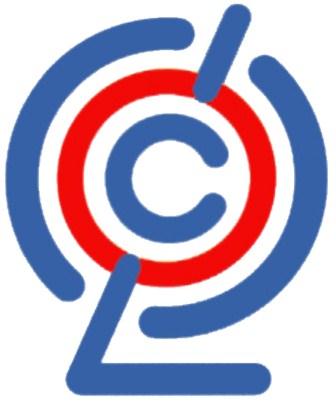 Индивидуальный план выполнения проекта для каждого обучающегося
Руководитель проекта передает заключение и рецензию на выполненную обучающимся работу комиссии за 2 дня до начала защиты проекта
Документация классного руководителя
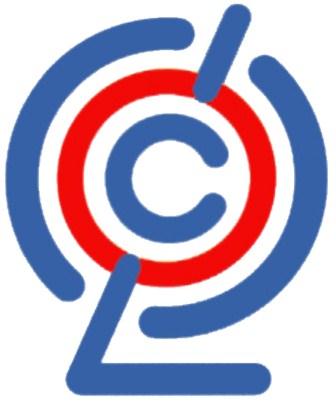 Лист ознакомления родителей с результатами защиты ИИП
Классный руководитель после защиты проекта выставляет итоговую оценку в графу «Проектная деятельность» или «Экзамен» в классном журнале и личном деле обучающегося

Знакомит родителей (законных представителей) обучающихся с итоговой оценкой ИИП под роспись на основании протоколов комиссии
Индивидуальный итоговый проект
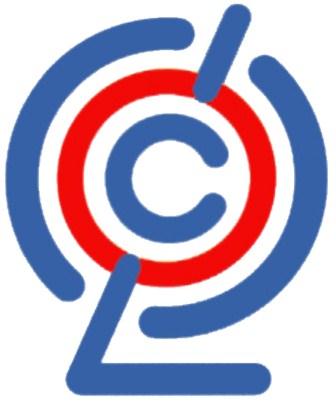 качество выполненного проекта и подход к описанию его результатов позволяют в целом оценить способность учащихся производить значимый для себя и/или других людей продукт, наличие творческого потенциала, способность довести дело до конца, ответственность, умения проектировать и осуществлять целесообразную и результативную деятельность
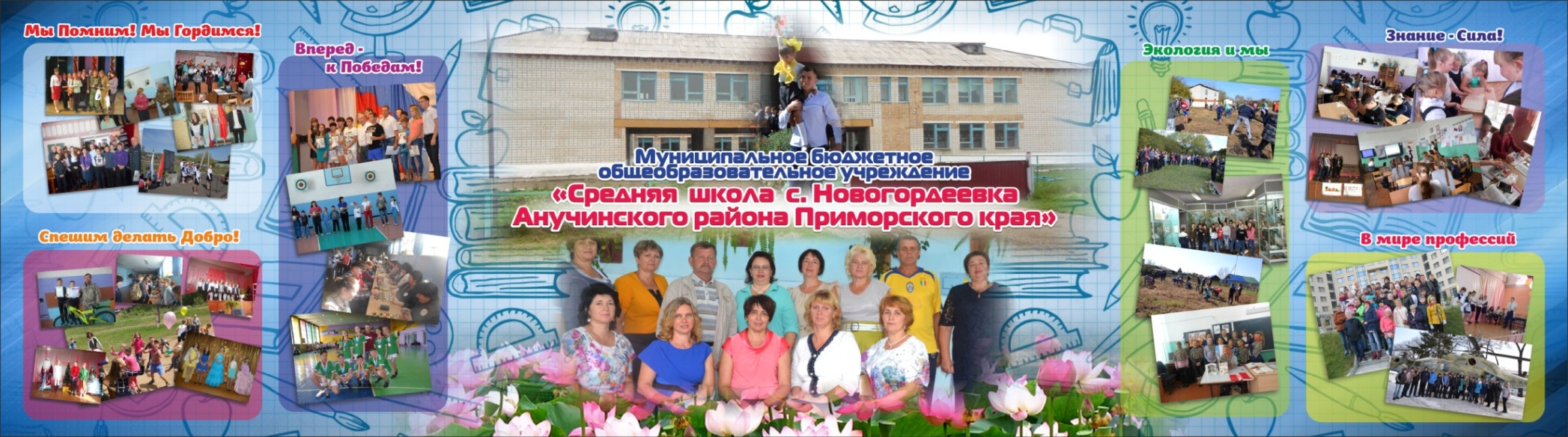 ПРИКАЗЫ  ДИРЕКТОРА ШКОЛЫ
1. Об утверждении тем  итоговых индивидуальных проектов  обучающихся 9-х классов  в 2019-2020 учебном году
2. Об утверждении графика защиты  итоговых индивидуальных проектов
 обучающихся 9-х классов  в 2019 -2020 учебном году
3. О создании комиссии для оценки ИИП
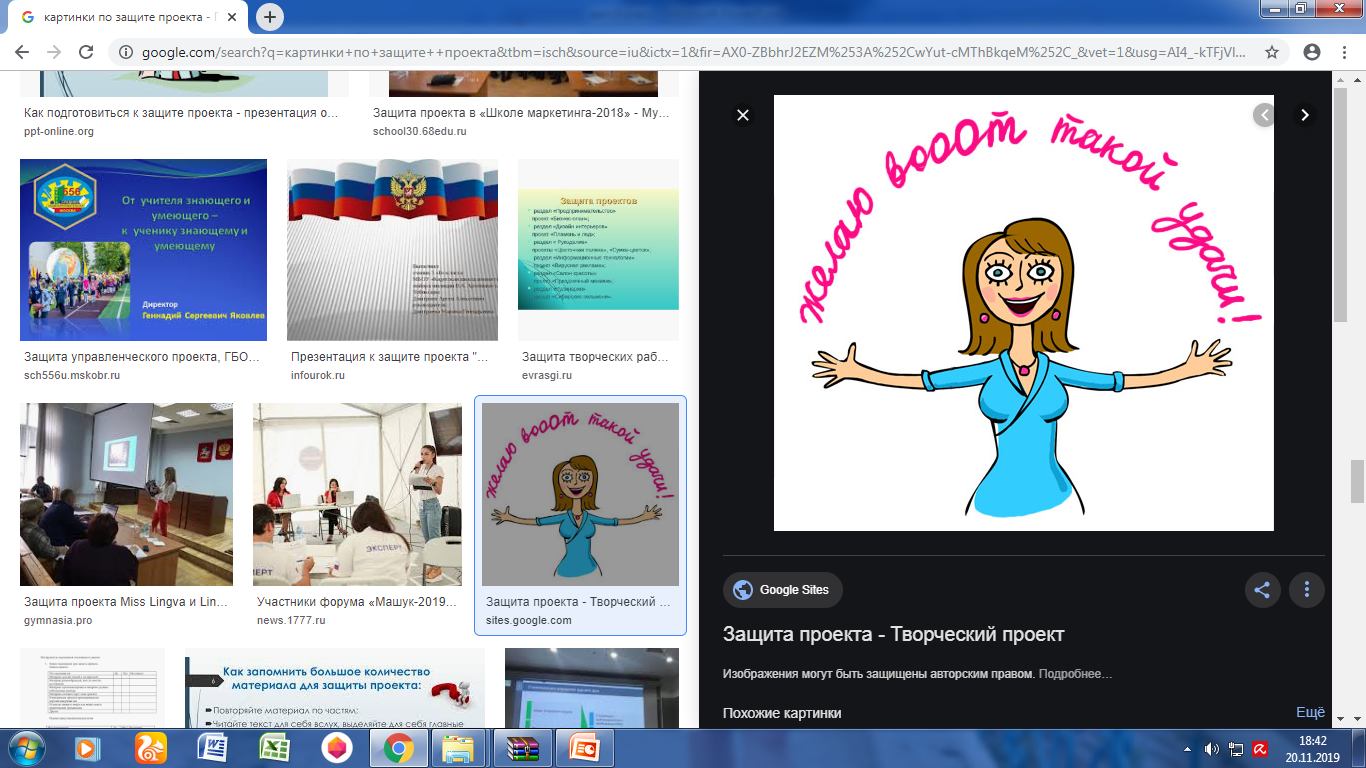